Asymptotic Analysis
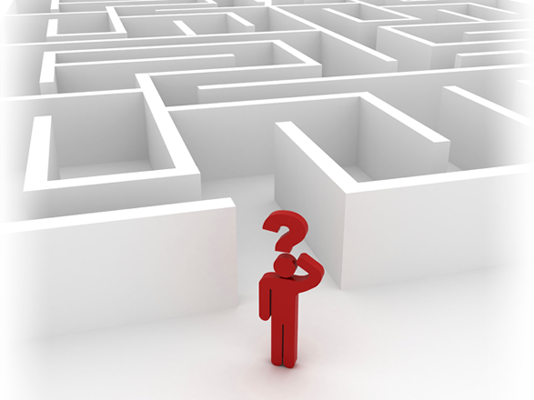 Big-Oh: Basic Examples
Design and Analysis of Algorithms I
Example #1
Example #2